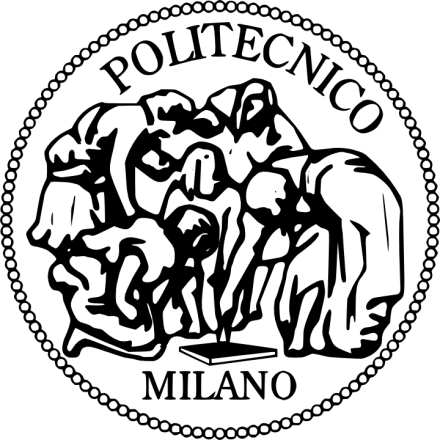 TestFul: Automatic Unit-Test Generation for Java Classes
Matteo Miraz, Pier Luca LanziDEI – Politecnico di Milano (Italy)
Automated Test Generation
Software systems permeate (almost) every aspect of our life
Software is buggy
In 2002 the costs related to software errors in the U.S. are estimated in 60 Billion USD
An adequate testing campaign might require up to half of the software development effort

Several approaches to automatically generate tests:
Symbolic Execution
Random Testing
Evolutionary Testing
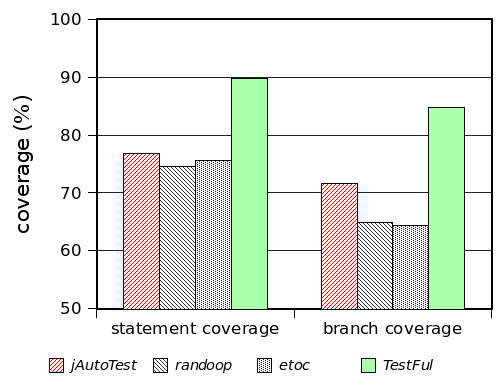 Our Approach: TestFul
Focuses on Java Classes
Features may be state-dependent

Fitness Function:
Designed to maximize the number of features exercised 
Composed by Statement, Branch & DU pairs coverage

Efficiency Enhancements:
Local search to tackle difficult branches
Seeding to start from a better initial population
Fitness Inheritance to reduce the test execution costs
Design of the Experiment
We compare TestFul against test generated by our SE students
Software Engineering course, after lessons on Testing
Students were given 40 minutes to test a short, non-naive class
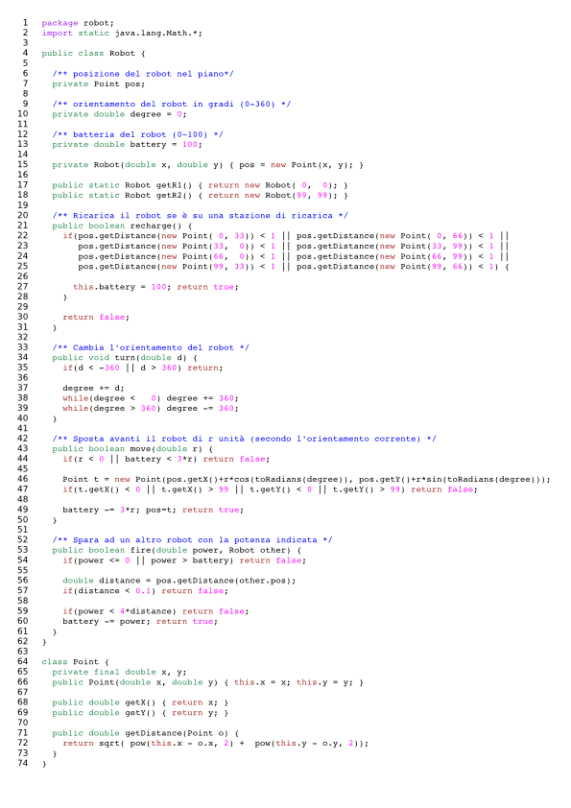 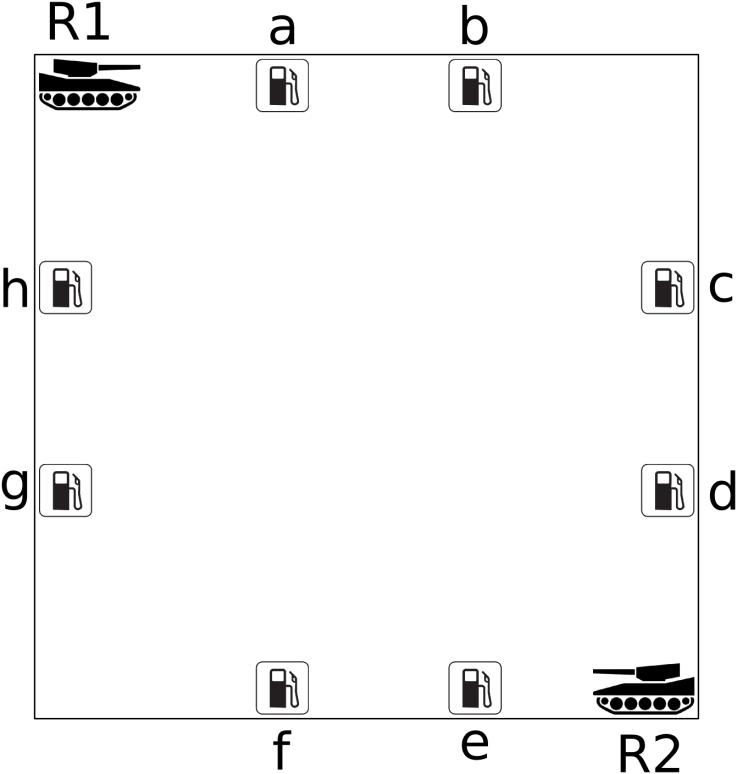 [Speaker Notes: The class used in the benchmark was composed by 75 Lines of code of Java, formatted to fit well in an A4 page. The class implements the logic to control two robots, which can move in a limited space, recharge the battery in 8 recharge stations, and fire to another robot.]
Design of the Experiment
We compare TestFul against test generated by our SE students
Software Engineering course, after lessons on Testing
Students were given 40 minutes to test a short, non-naive class
Students were facilitated in writing the tests
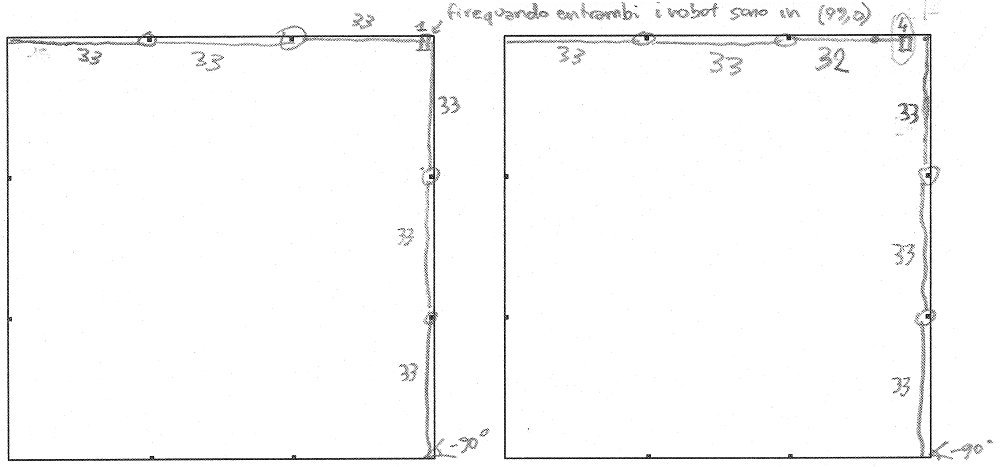 [Speaker Notes: The students were facilitated by allowing them to “draw” tests (that were faster than writing test code in Java).]
Design of the Experiment
We compare TestFul against test generated by our SE students
Software Engineering course, after lessons on Testing
Students were given 40 minutes to test a short, non-naive class
Students were facilitated in writing the tests 

Automated approaches run on the same class for 10 minutes

The comparison was made on the test quality
Measured with mutation score
We used the Mann–Whitney–Wilcoxon U statistical test

The experiment was inspired to: S. Mouchawrab et. al., Assessing, Comparing, and Combining State Machine-Based Testing and Structural Testing: A Series of Experiments, IEEE Transactions on Software Engineering, 2010
Empirical Results
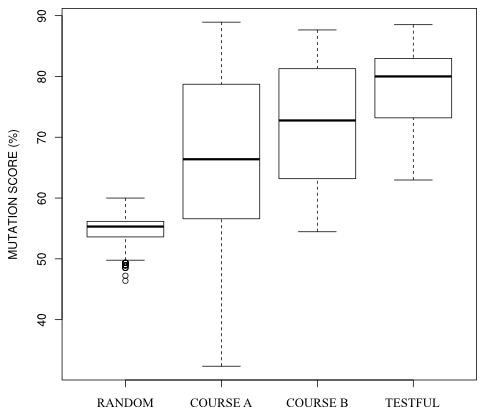 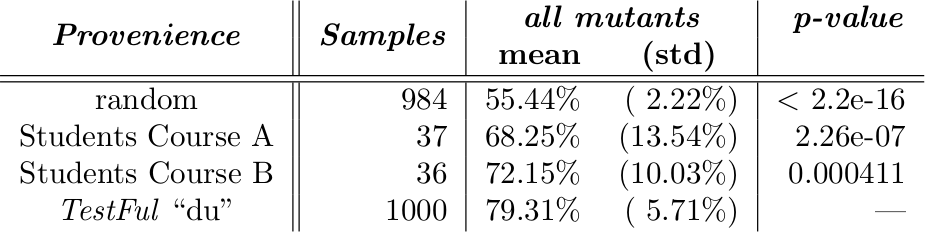 Empirical Results
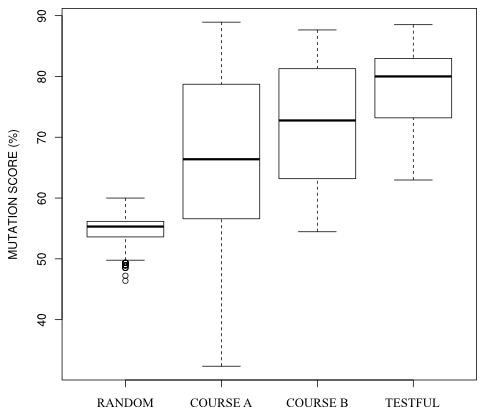 Comparing to the Mouchawrab’s TSE
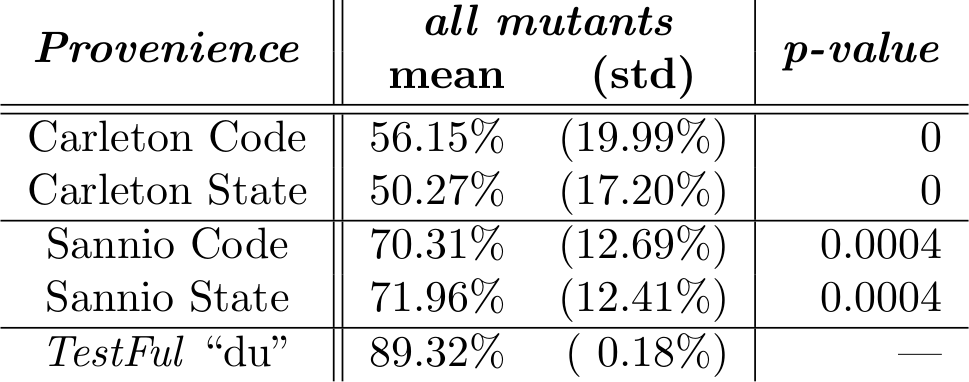 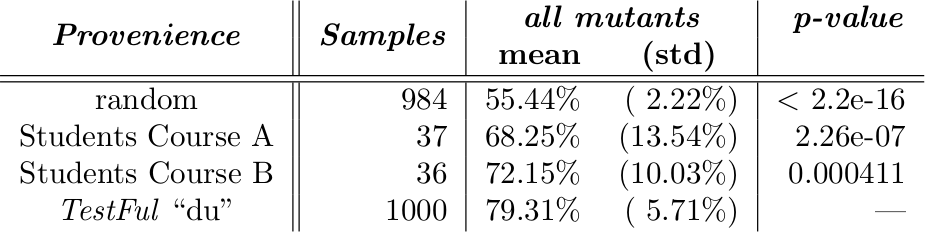 Empirical Results (2)
«container classes  are the de facto benchmark for testing software with internal state»
[ Arcuri 2010 ]
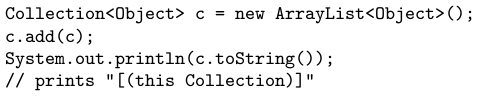 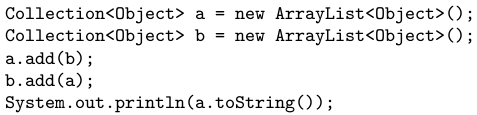 Bug #4275605
Why We Are Human Competitive
B) The result is equal to or better than a result that was accepted as a new scientific result  […]
	We compare TestFul with the TSE of Mouchawrab et. Al.
 
C) The result is equal to or better than a result that was placed into a database […]
TestFul found a bug in the Java Collections Framework

H) The result holds its own or wins a regulated competition involving human contestants […]
TestFul produces better results than human being
Reference: Matteo Miraz; 2010; Evolutionary Testing of Stateful Systems: a Holistic Approach; Ph.D. thesis; Politecnico di Milano